USC Bressoux (265103)
June 16 2009 at 3:06:37
USC Grâce-Berleur (265129)
June 16 2009 at 4:06:51
Fonds Célestin Demblon (265275)
June 17 2009 at 10:06:02
Fonds Alex Fontaine-Borguet (265293)
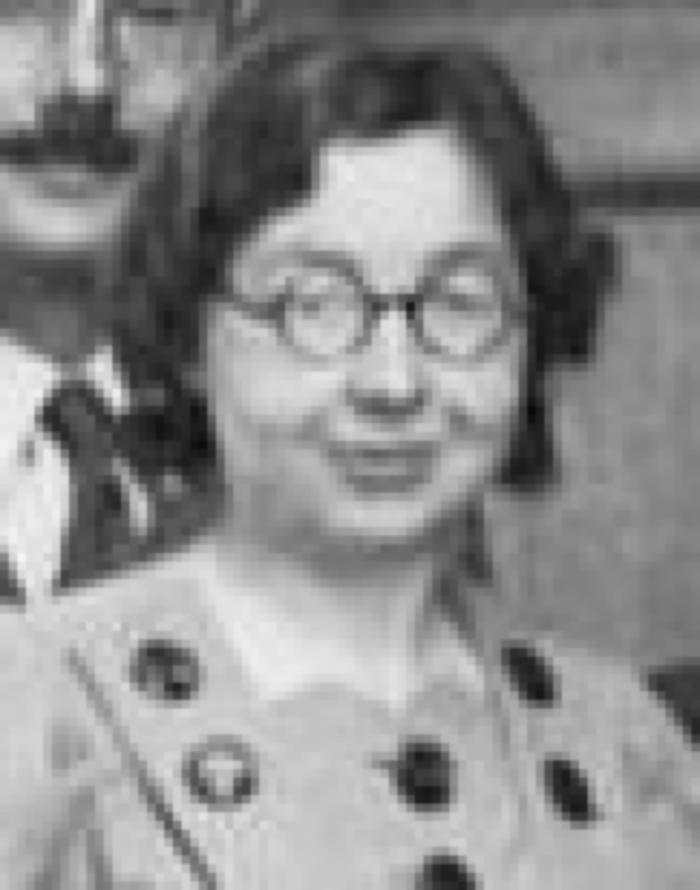 June 17 2009 at 11:06:37
Fonds Catherine Gillon (265300)
June 17 2009 at 11:06:26
Fonds Grévesse (265306)
June 17 2009 at 11:06:32
Fonds Christian Léonet (265329)
June 17 2009 at 12:06:10
Fonds Christiane Wéry (265883)
June 18 2009 at 3:06:27
Collection gadgets et objets (265890)
June 18 2009 at 4:06:44
Collection photos (265894)
June 18 2009 at 4:06:46
Collection livrets ouvriers (265895)
June 18 2009 at 4:06:06
Le Congo au point de vue économique (326497)
February 11 2010 at 1:02:41
Paroles d'un révolté (326621)
February 11 2010 at 1:02:41
La revanche du libéralisme progressif (326732)
February 11 2010 at 1:02:42
L'Antiquité romaine : moeurs et coutumes, organisation de la société (327814)
February 11 2010 at 1:02:45
Histoire de quatre ouvriers anglais : Henry Maudslay, Georges Stephenson, William Fairbairn, James Nasmyth (327863)
February 11 2010 at 1:02:45
Les primitifs : études d'ethnologie comparée (328466)
February 11 2010 at 1:02:47
Receuil de droit électoral; T-V, Années 1883 à 1885 (328751)
February 11 2010 at 1:02:48
Le droit administratif de la Belgique (328783)
February 11 2010 at 1:02:48
Essai sur le salaire (328972)
February 11 2010 at 1:02:49
Fonds Paul Bolland (415264)
December 2 2010 at 3:12:20
Fonds (et collections) d'archives d'institutions (526008)
February 18 2011 at 11:02:36
Comptes-rendus, conférences, congrès, discours, lois, rapports (1275005)
January 9 2012 at 4:01:49
Discours (1275068)
January 9 2012 at 4:01:40
Art de la conservation des substances alimentaires (1681445)
May 8 2012 at 11:05
La société nouvelle : revue internationale : sociologie, arts, sciences, lettres : 1re année. Tome second (1751505)
June 7 2012 at 4:06:28
L'eau (1776965)
June 20 2012 at 12:06:37
Discours au Congrès électoral: Namur (14 septembre 1985) (2088006)
December 5 2012 at 10:12:49
Histoire du mouvement ouvrier en Belgique 1830-1914 : Table des matières (3753425)
March 26 2015 at 2:03:42
Conseil national de Protection de la jeunesse et Comité de Protection de la jeunesse (4027077)
October 20 2015 at 2:10:35